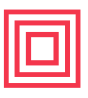 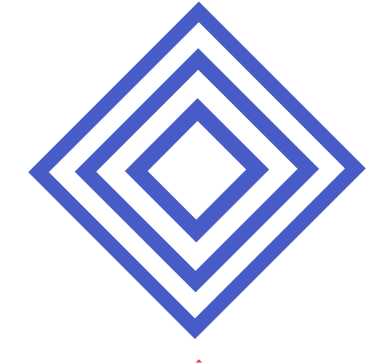 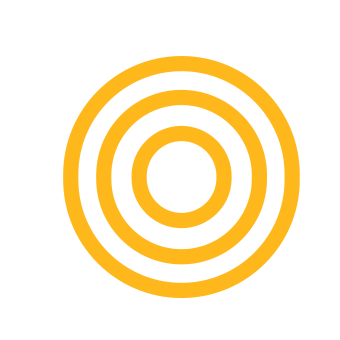 LESSON PLAN
FASHION TECH and VR  7-10
SESSION 1: 3D modeling and VR
ZONE: technology 	AGE: 7-10 
DESCRIPTION:
Virtual Reality is considered an important technology that gives excellent scope to diverse fields.
In this session, participants will be introduced to VR and its applications in different sectors  such as, fashion, gaming, and training.
In the end, they will be introduced to 3D modeling software and learn the process to create a virtual scene.

ENGINEERING DESIGN CHALLENGE:  Aisha is a fashion artist, and she wants to establish a virtual fashion store which can be explored through software to help people to save time and choose clothes in an easy way.
Aisha is asking for your help to design a 3D avatars that can be called as virtual humans. These 3D avatars can help the shoppers in trying their outfit and see how their cloth will actually look like after wearing.
.

LESSON OBJECTIVES:
After the session students will be able to: 
Explain what is VR.
Identify the main types of VR.
Explain some different types of VR implementations in the real world.
Use the right software to build a scene.

Materials: Computer, Internet connection
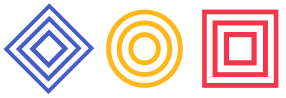 Studio56.qa
SESSION 1: 3D modeling and VR
SESSION 2: Personalize your 3D avatar
ZONE: technology 	AGE: 7-10 

DESCRIPTION:
To create a virtual scene, participants will be introduced to Vectary software and learn how to create basic objects and use basic options such as change colors and size to modify their virtual characters and add some accessories. 

LESSON OBJECTIVES:
After the session students will be able to: 
Change the color, size, and add accessories.
Use some tools related to object mode inside Vectary software.
Create basic objects which they will choose and add to character.

Materials: Computer, Internet connection
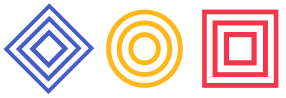 Studio56.qa
SESSION 2: Personalize your 3D avatar
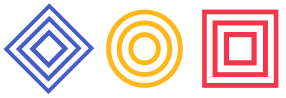 Studio56.qa
SESSION 3: Accessories for Avatar
ZONE: technology 	AGE: 7-10 

DESCRIPTION:
In this session, participants will be introduced to more tools and learn how to use new features in Vectary software to add 3D accessories for models and create a new environment inside the scenes. 
At the end they will be introduced to the Edit mode inside the software to learn how to modify characters.

LESSON OBJECTIVES:
After the session participants will:
Participants will be introduced to some new tools to change the background color, upload images, and create new environment.
Participants will be introduced to edit mode and start modifying objects.


Materials: Computer, Internet connection
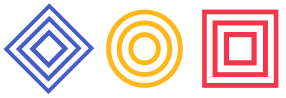 Studio56.qa
SESSION 3: Accessories for Avatar
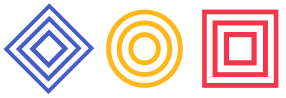 Studio56.qa
SESSION 4: Texture and patterns for fabric
ZONE: technology 	AGE: 7-10 

DESCRIPTION:
On the fourth day participants will add the final touch to their scene and use the materials UI to Defines the color of a material (sRGB texture or a solid color), also they will add a new textures and fabrics to their models.


LESSON OBJECTIVES:
After the session participants will be able to: 

Explain what is materials UI
Create different types of textures.
Create  different types of materials.

Materials: Computer, Internet connection
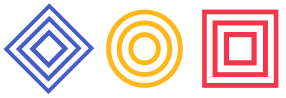 Studio56.qa
SESSION 4: Texture and patterns for fabric
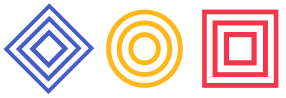 Studio56.qa
SESSION 5: Model customization
ZONE: technology 	AGE: 7-10 

DESCRIPTION: After participants gained the necessary knowledge and skills, they will be requested to conduct their final project of 3D virtual model and customized a new accessories and texture for it.


LESSON OBJECTIVES:
To let participants practice and apply the knowledge they have learned and create creative designs.
Materials: Computer, Internet connection,
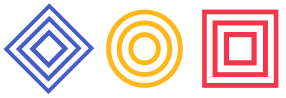 Studio56.qa
SESSION TITLE: Models customization
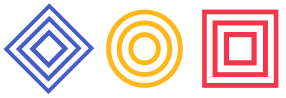 Studio56.qa